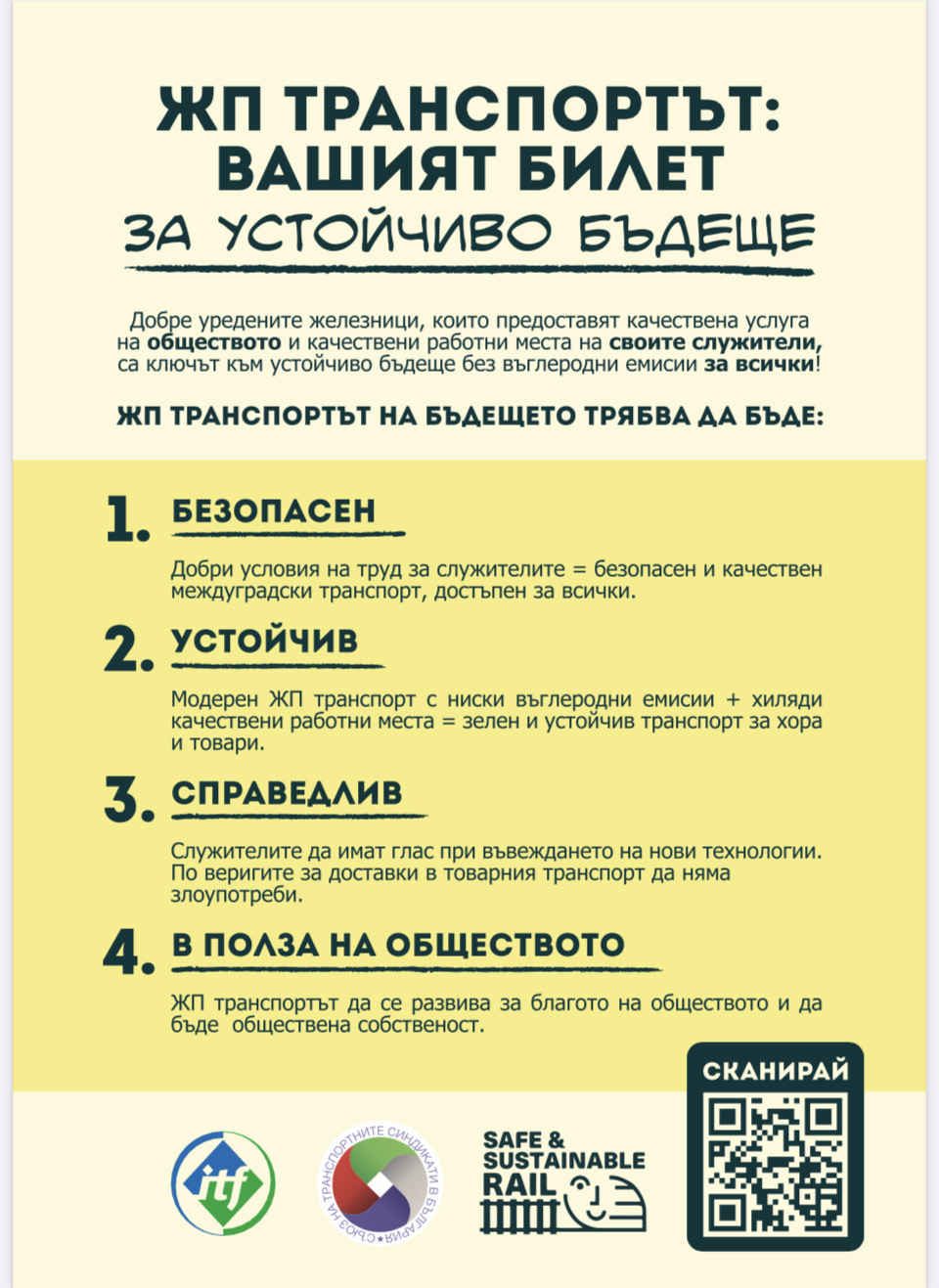 Брошура
Лого на Кампанията “Безопасна и устойчива железница
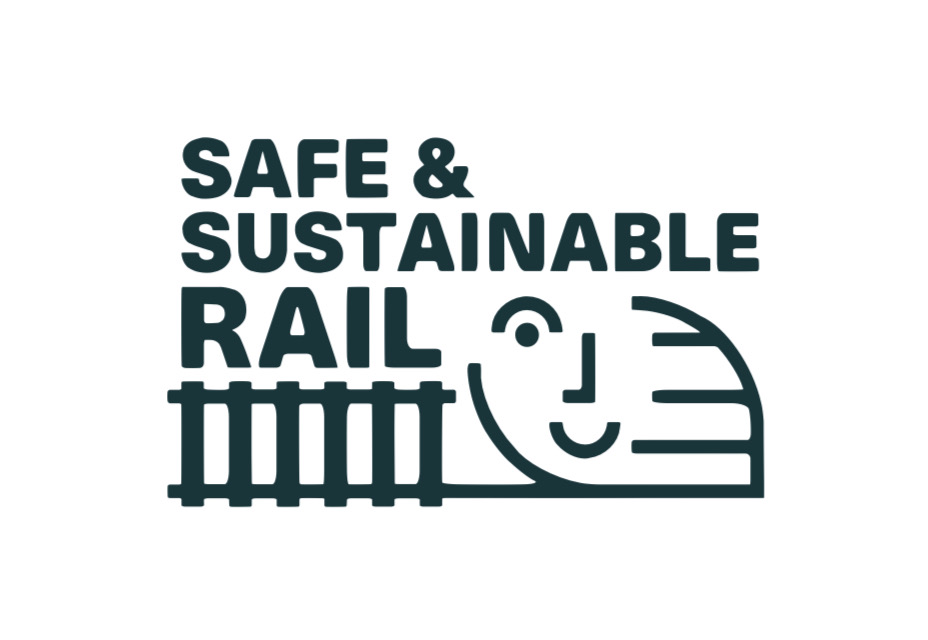 27.03.2022г.Международния ден на Железничаря
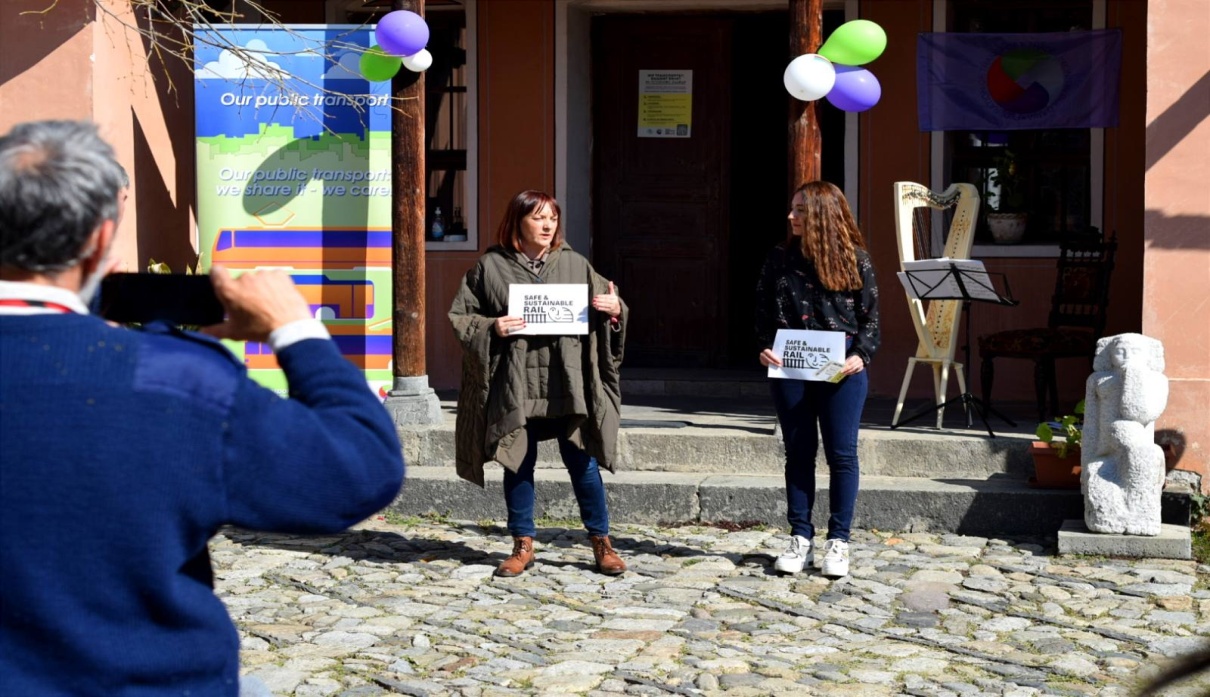 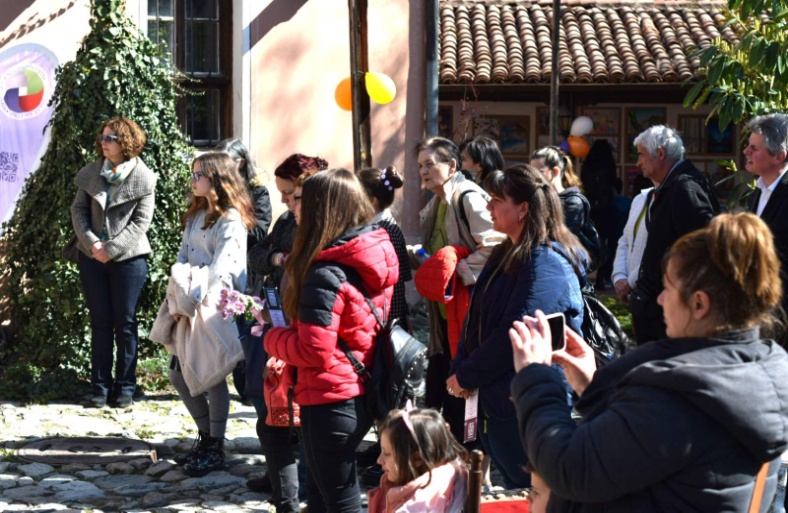 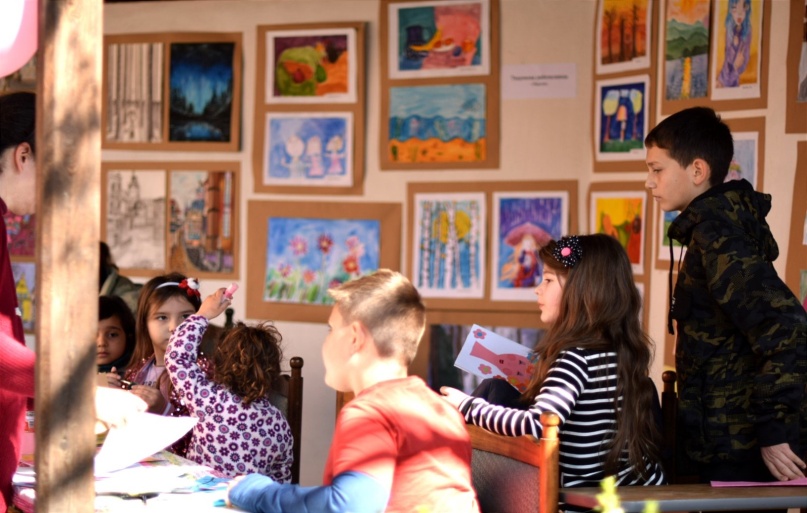 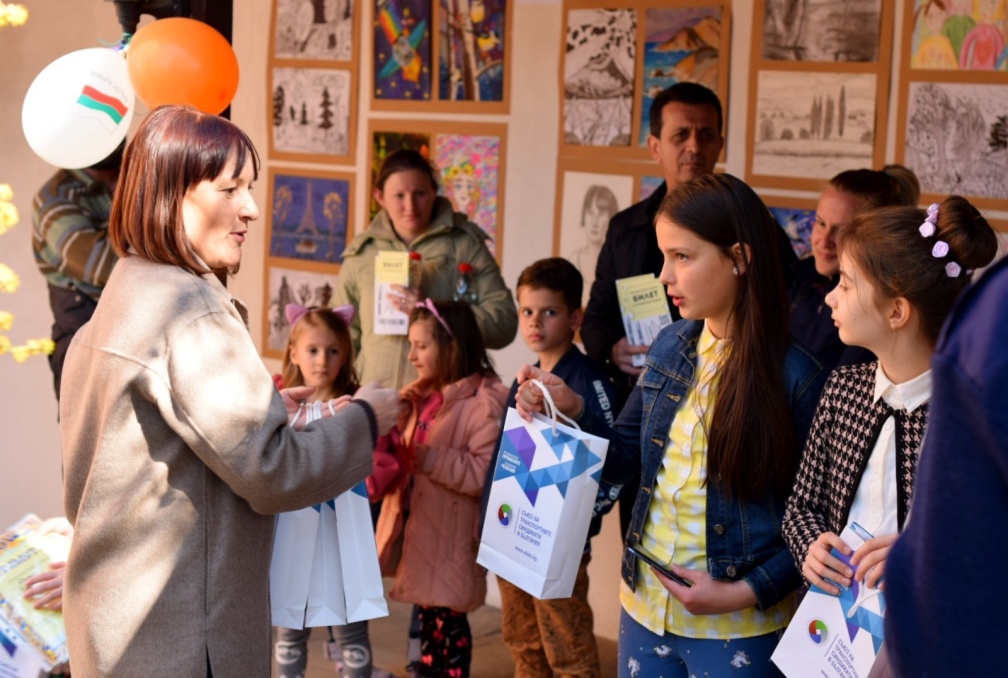 Кампанията в действие
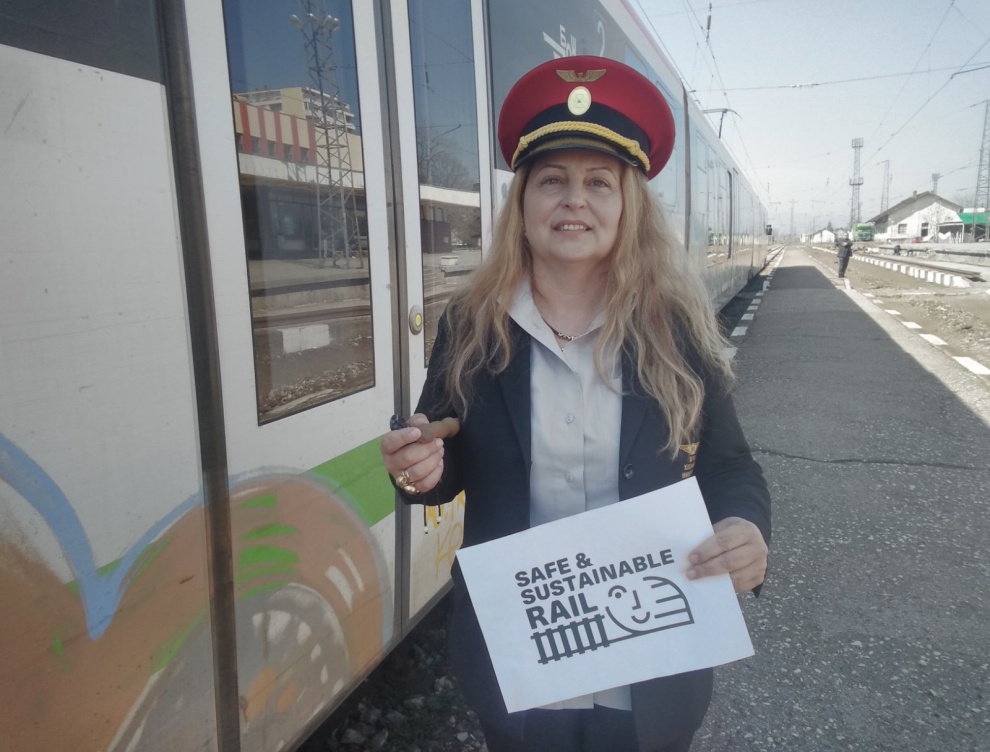 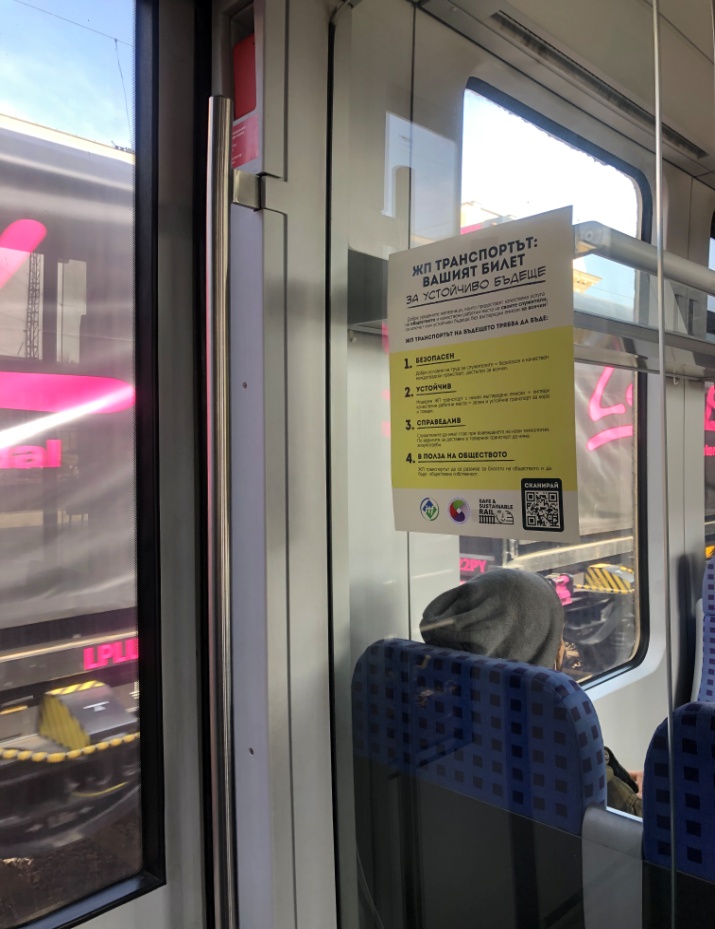 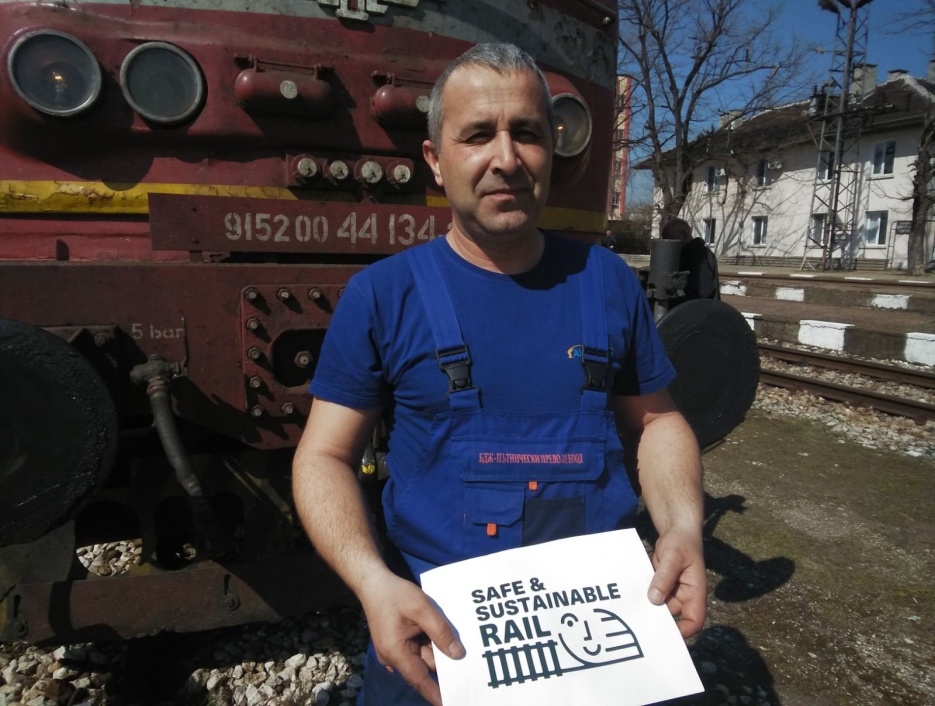 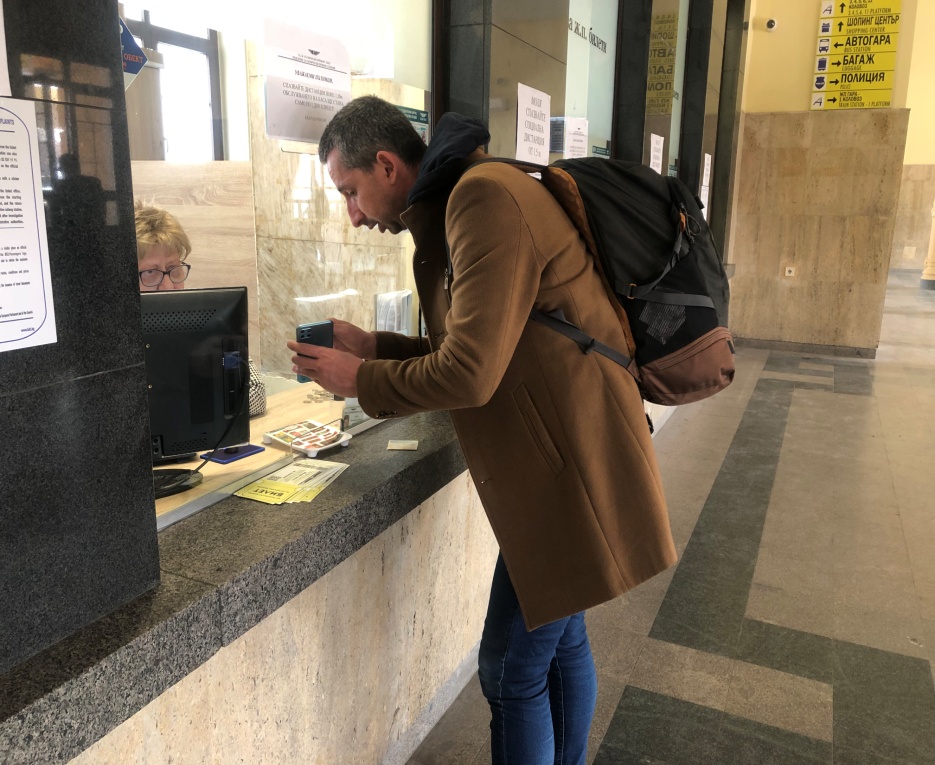 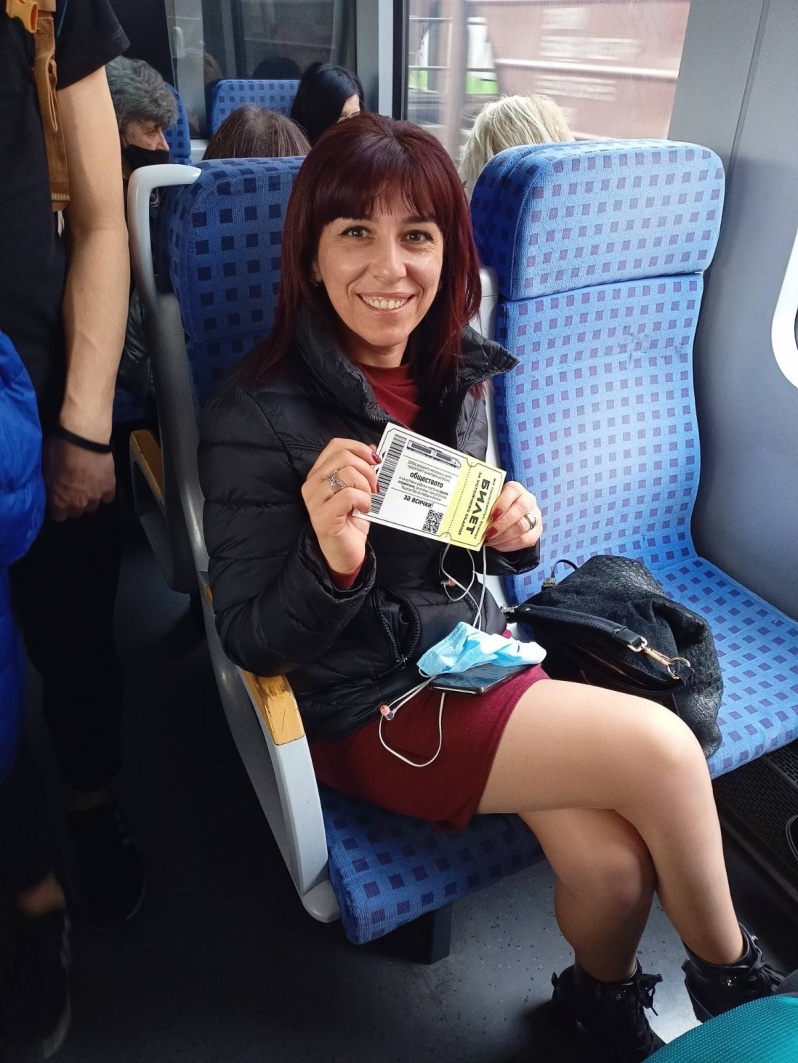 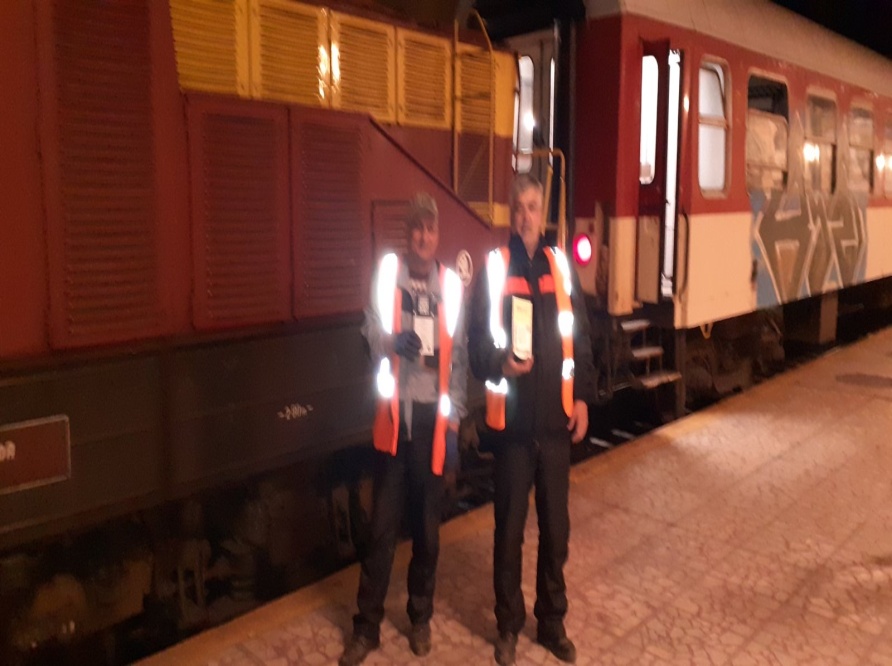